FIG. 8.  SAD inhibits TF binding to PCNA-CRE. Mobility shift analysis of PKA stimulated palatal nuclear extract ...
Toxicol Sci, Volume 70, Issue 1, November 2002, Pages 55–62, https://doi.org/10.1093/toxsci/70.1.55
The content of this slide may be subject to copyright: please see the slide notes for details.
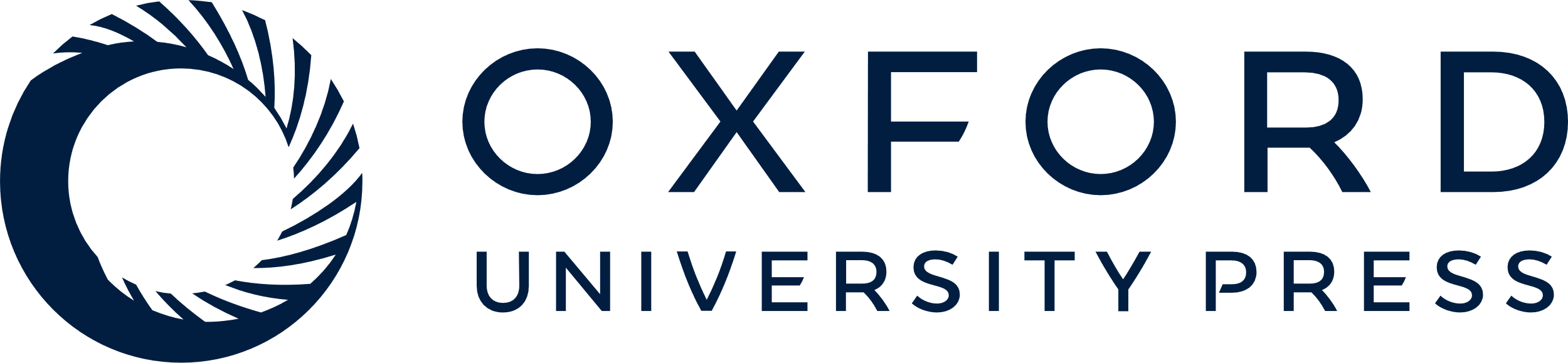 [Speaker Notes: FIG. 8.  SAD inhibits TF binding to PCNA-CRE. Mobility shift analysis of PKA stimulated palatal nuclear extract without and with 4.7 mM SAD indicated reduced TF binding to mouse PCNA-CRE.


Unless provided in the caption above, the following copyright applies to the content of this slide: © 2002 Society of Toxicology]